Chào mừng các em đến với tiết học
Let’s start!
Mục tiêu bài học
Kiến thức
Thái độ
01
03
Tôn trọng, thân ái với các bạn bè thiếu nhi nước khác.
HS biết được trẻ em có quyền bình đẳng. Hiểu được thiếu nhi thế giới là anh em, cần đoàn kết giúp đỡ nhau.
Kỹ năng
GD Kĩ năng sống
02
04
Luôn đoàn kết, giúp đỡ bạn bè.
Luôn có tinh thần đoàn kết, tương thân tương ái với các bạn bè quốc tế.
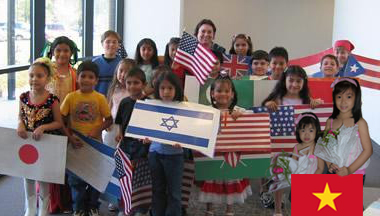 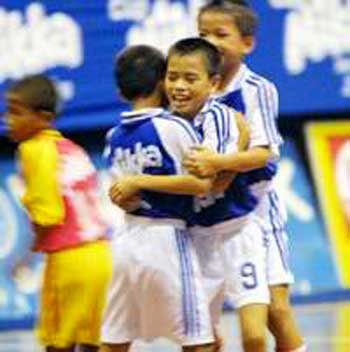 Nêu hoạt động của các bạn thiếu nhi các nước trên thế giới trong mỗi hình.
Hình 1
Hình 2
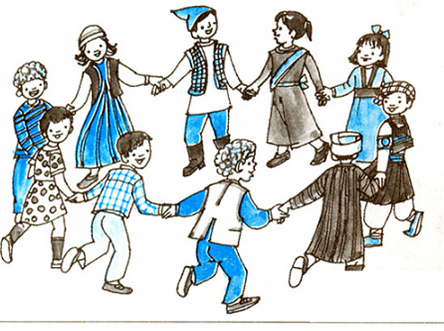 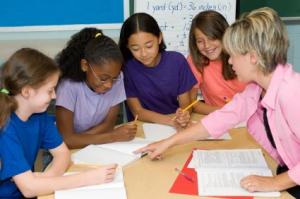 Hình 4
Hình 3
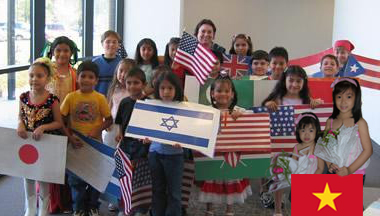 Hình 1: Các bạn thiếu nhi Việt Nam đang chụp hình lưu niệm cùng các bạn thiếu nhi trên thế giới.
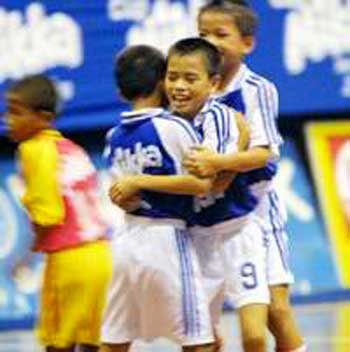 Hình 2: Các bạn thiếu nhi Việt - Nhật đang giao lưu bóng đá.
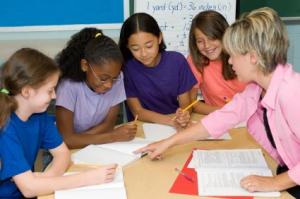 Hình 3: Các bạn thiếu nhi Việt Nam cùng các bạn thiếu nhi các nước đang học nhóm.
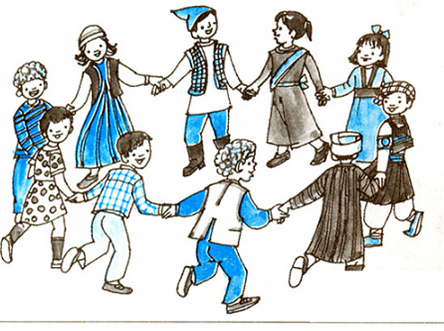 Hình 4: Các bạn thiếu nhi Việt Nam đang ca múa cùng các bạn thiếu nhi thế giới.
Em có suy nghĩ gì về tình cảm giữa thiếu nhi Việt Nam và thiếu nhi quốc tế?
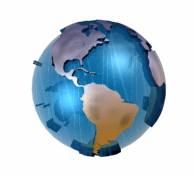 DU LỊCH THẾ GIỚI
DU LỊCH THẾ GIỚI
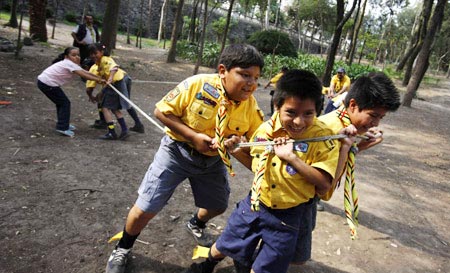 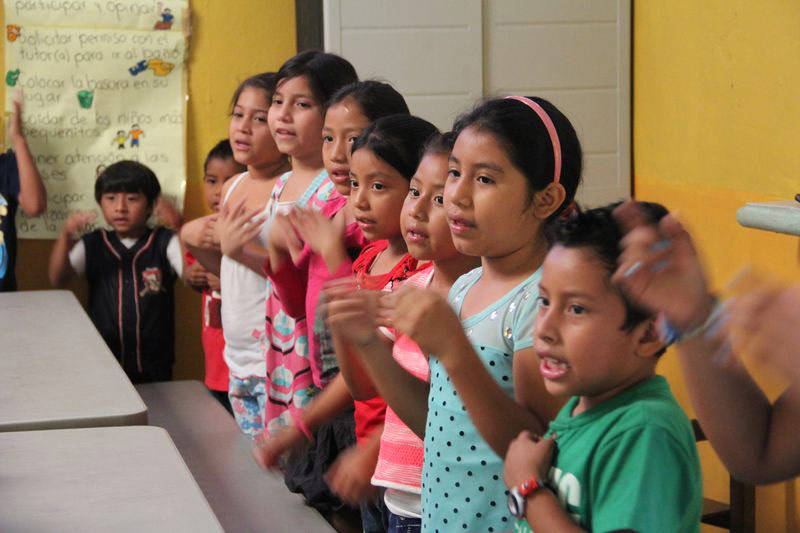 Thiếu nhi trên đất nước Mê-xi-cô
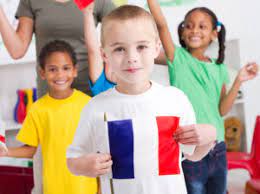 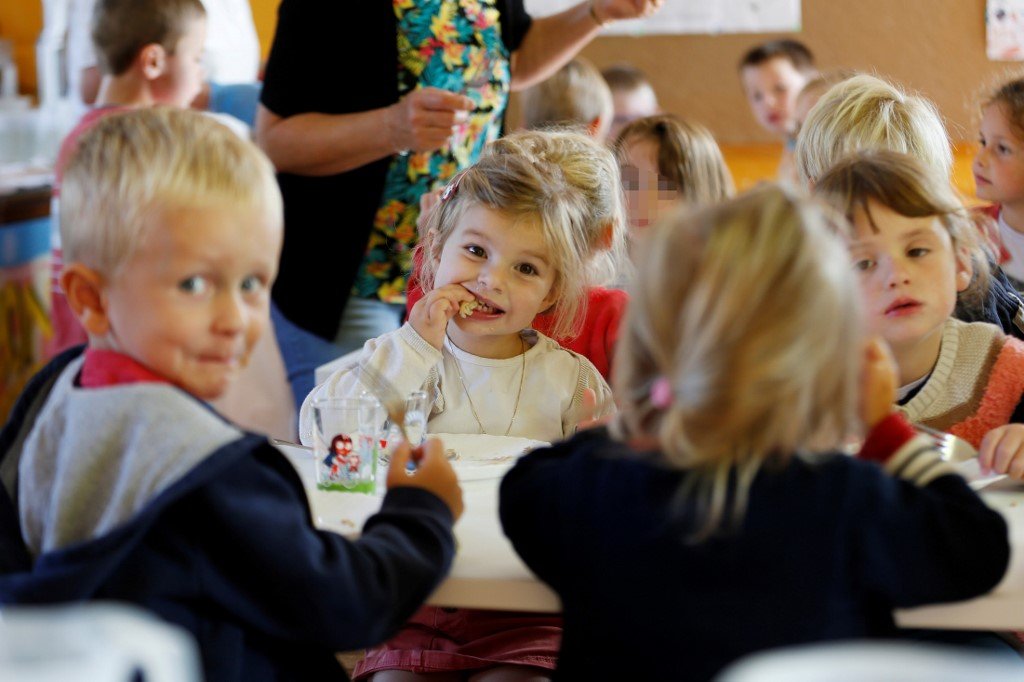 Thiếu nhi trên đất nước Pháp
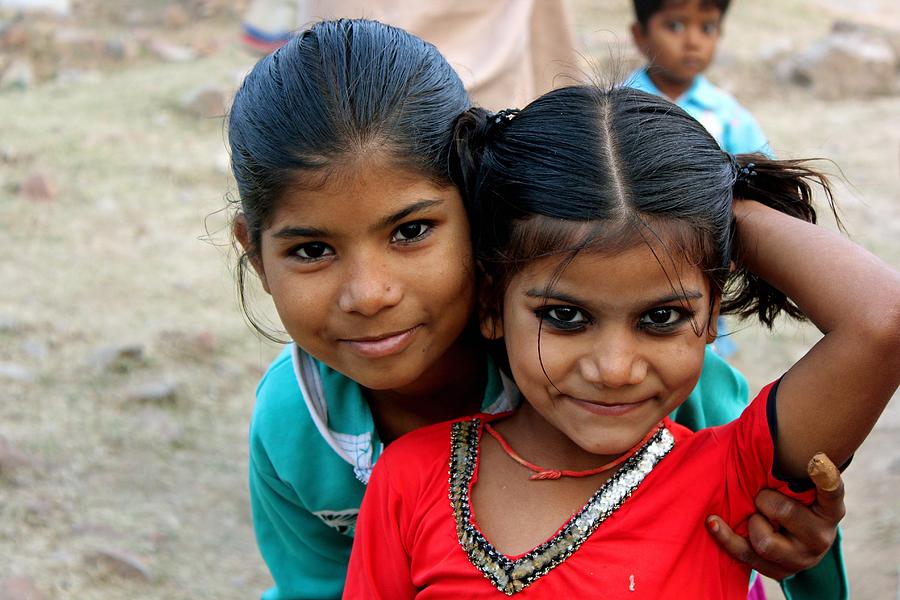 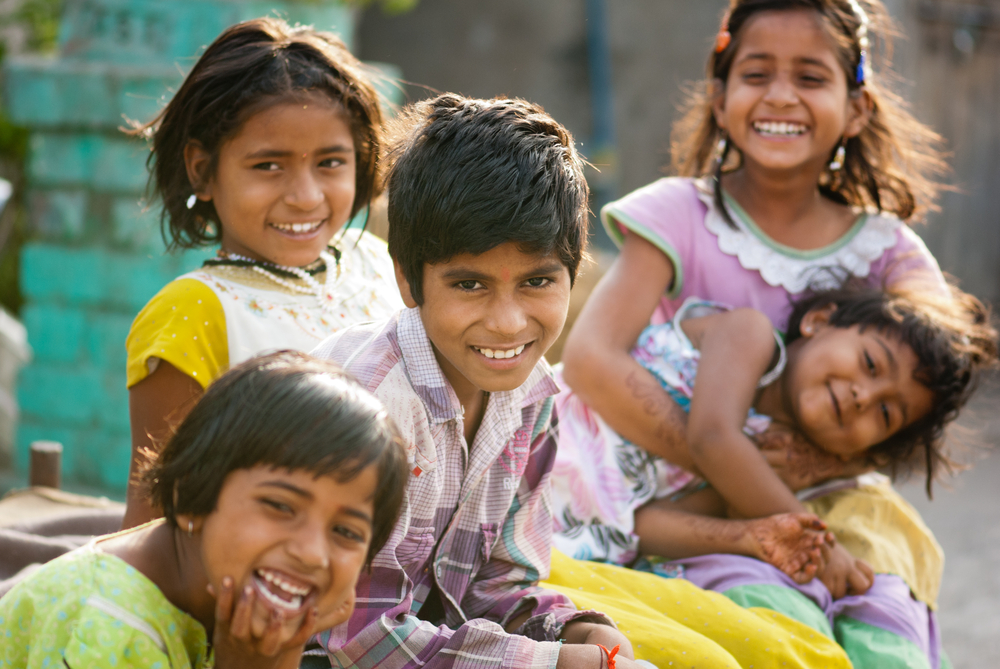 Thiếu nhi trên đất nước Ấn Độ
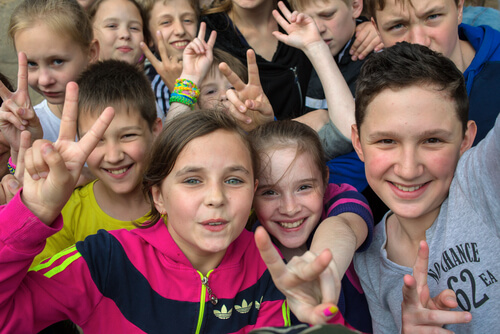 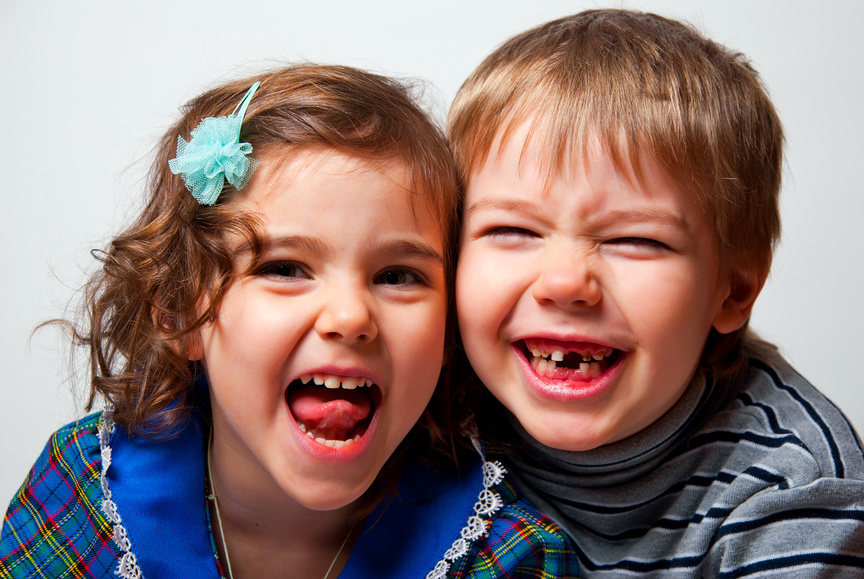 Thiếu nhi trên đất nước Nga
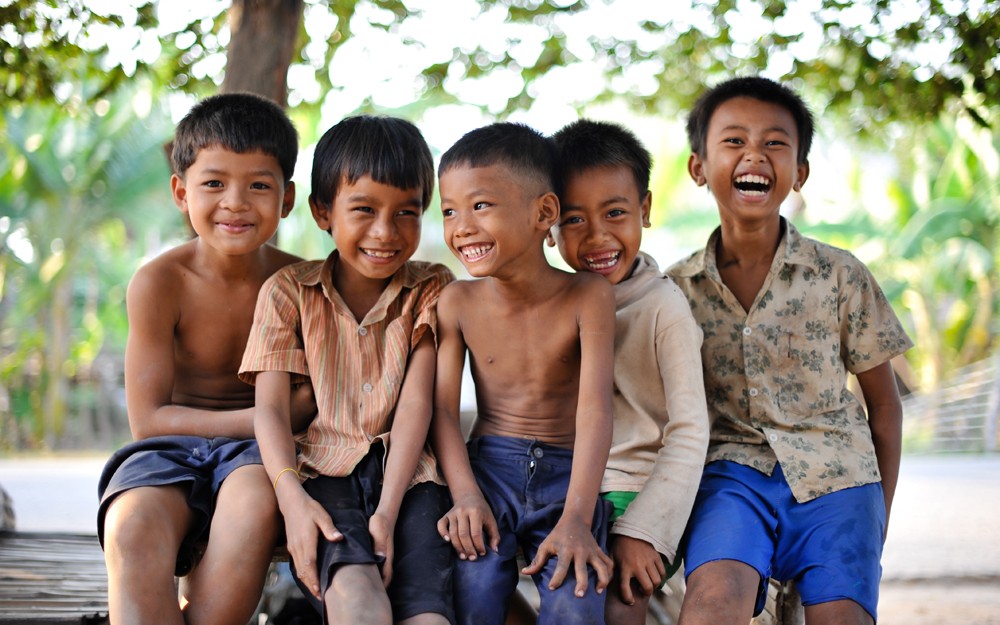 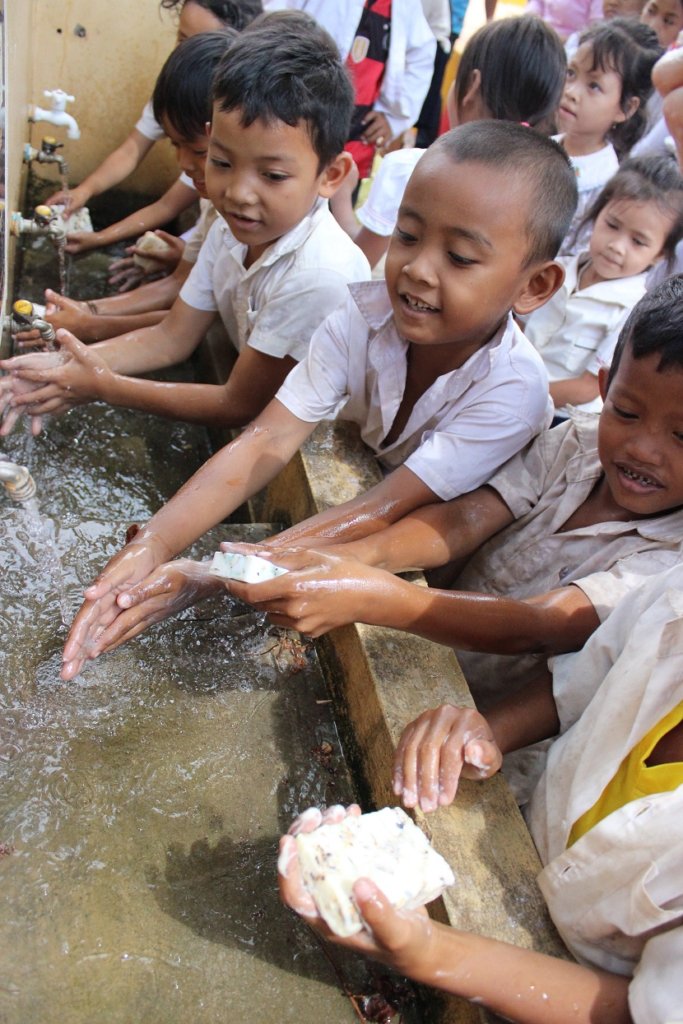 Thiếu nhi trên đất nước Cam-pu-chia
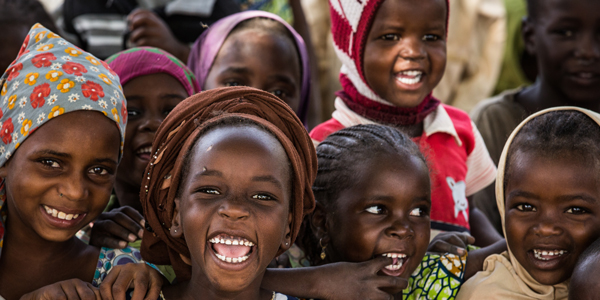 Thiếu nhi ở châu Phi
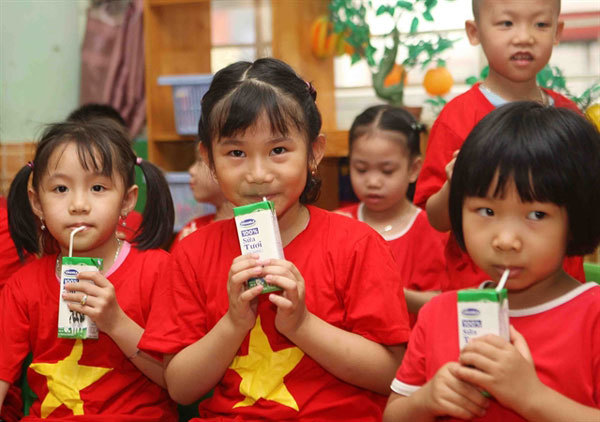 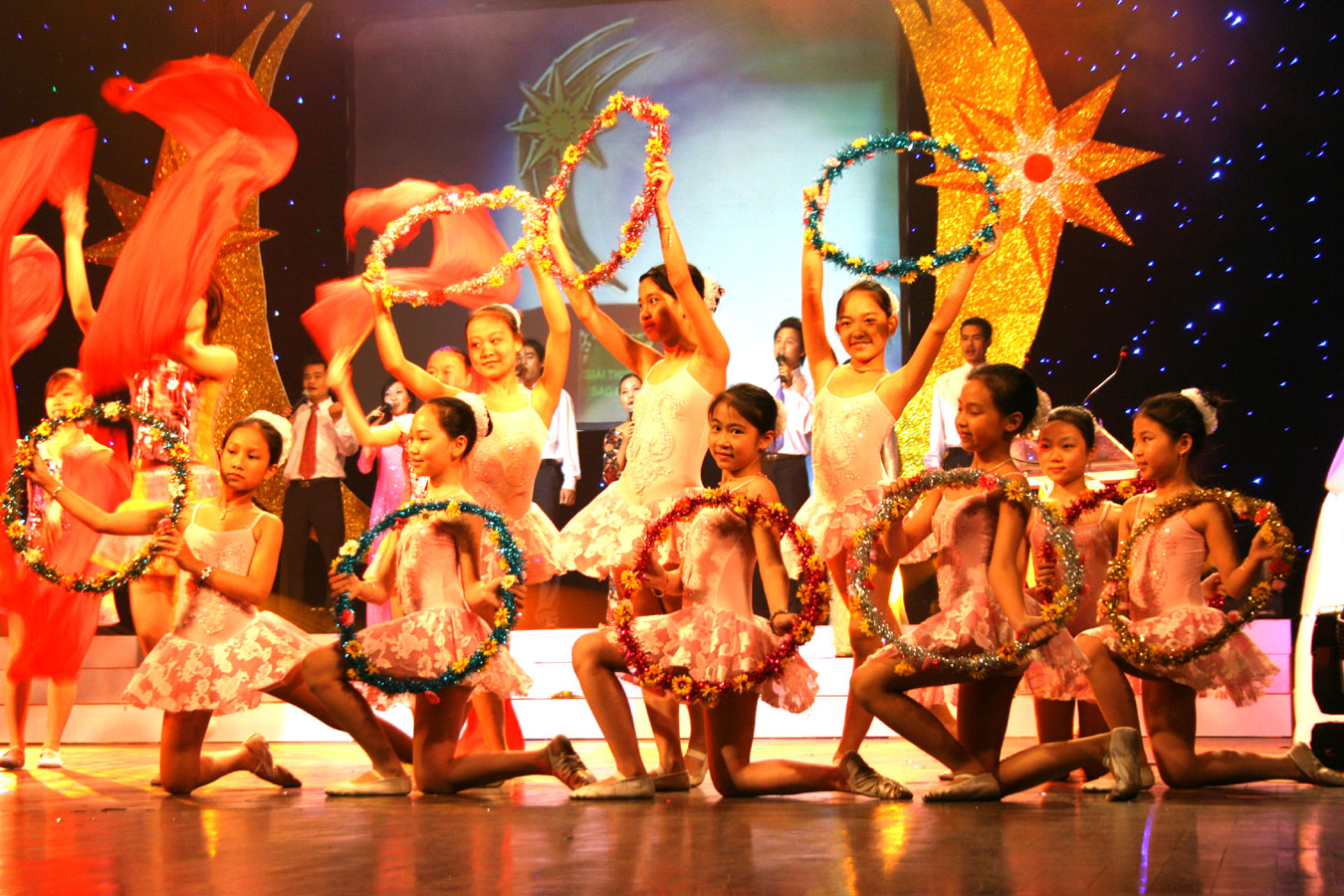 Thiếu nhi trên đất nước Việt Nam
Hãy sắp xếp các từ ngữ thể hiện những điểm giống và khác nhau của thiếu nhi quốc tế vào bảng phân loại sau :
màu da, được yêu thương, được đối xử công bằng, ngôn ngữ, được giáo dục, được vui chơi, điều kiện sống, trang phục truyền thống, ghét chiến tranh,...
màu da, được yêu thương, được đối xử công bằng, ngôn ngữ, được giáo dục, được vui chơi, điều kiện sống, trang phục truyền thống, ghét chiến tranh,...
Được yêu thương
Được đối xử công bằng
Được giáo dục
Được vui chơi
Ghét chiến tranh
……
Màu da
Ngôn ngữ
Điều kiện sống
Trang phục truyền thống
……
Bài 2: Đánh dấu + vào ô trống trước những việc làm thể hiện tình đoàn kết, hữu nghị với thiếu nhi quốc tế:
+
+
+
Bài 2: Đánh dấu + vào ô trống trước những việc làm thể hiện tình đoàn kết, hữu nghị với thiếu nhi quốc tế:
+
+
+
Em hãy nêu những  việc cần làm để thể  hiện tình đoàn kết, hữu nghị với thiếu nhi quốc tế?
Để thể hiện tình hữu nghị, đoàn kết với thiếu nhi quốc tế có rất nhiều cách, các em có thể tham gia các hoạt động:
- Kết nghĩa với thiếu nhi quốc tế
Tìm hiểu về cuộc sống và học tập của thiếu nhi các nước khác.
Tham gia các cuộc giao lưu.
Viết thư, gửi ảnh, gửi quà cho các bạn.
Lấy chữ kí, quyên góp ủng hộ thiếu nhi những nước bị thiên tai, chiến tranh.
Kết luận
Thiếu nhi quốc tế đều là anh em bè bạn nên cần phải đoàn kết, hữu nghị với nhau.
Chúc các em chăm ngoan, học giỏi